职教高考新实践基础篇
政治
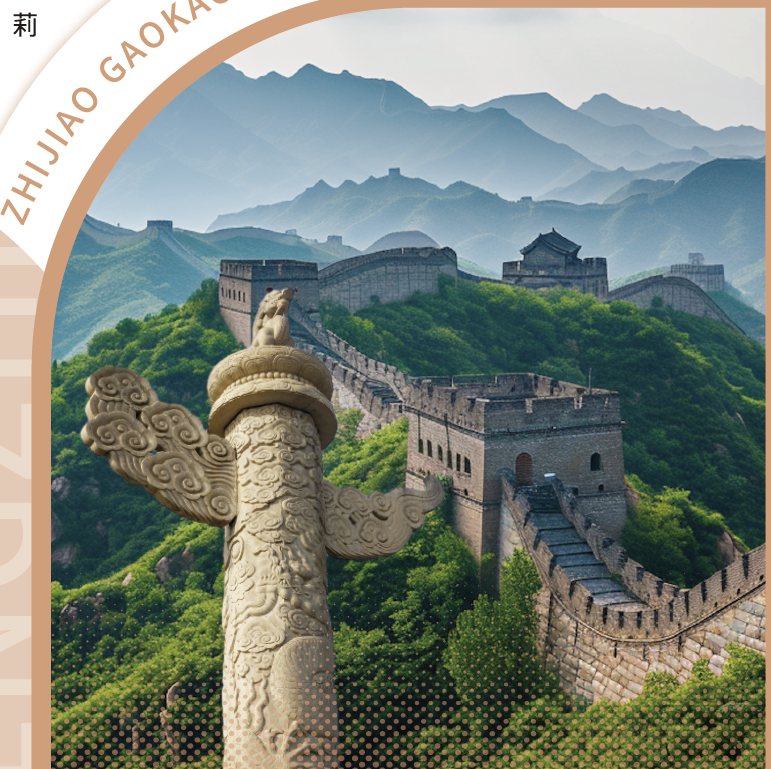 主   编   李  娟  
           杨  莉  
           戴忠慧
目录 CONTENTS
01
分析解读
02
知识导图
03
知识梳理
04
典例分析
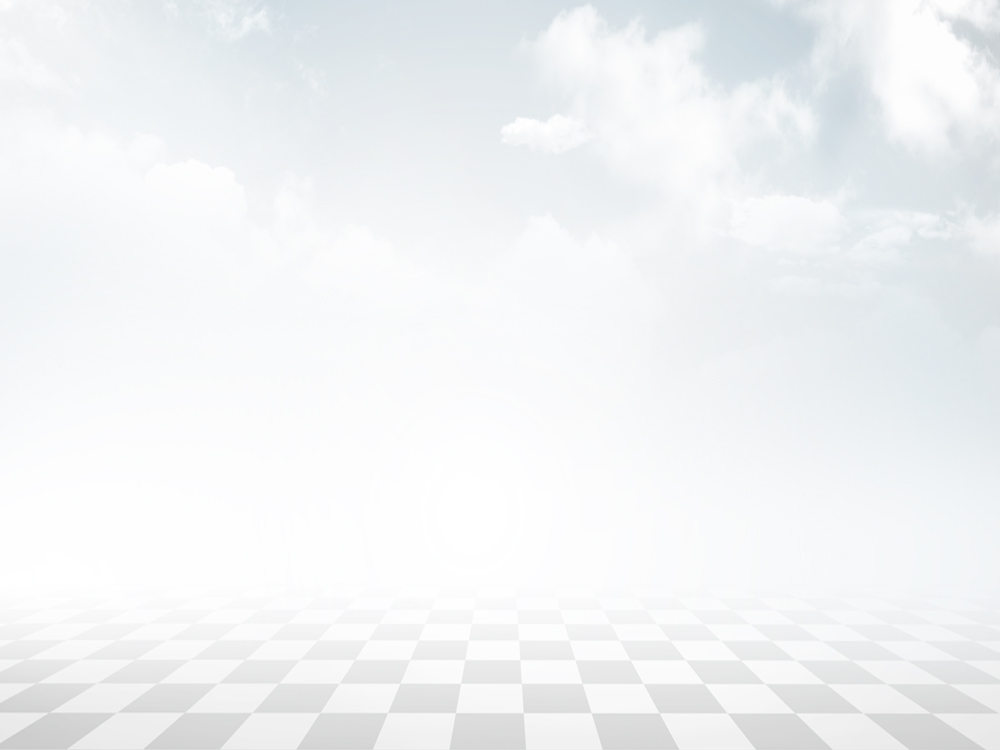 第三单元
中国特色社会主义政治建设
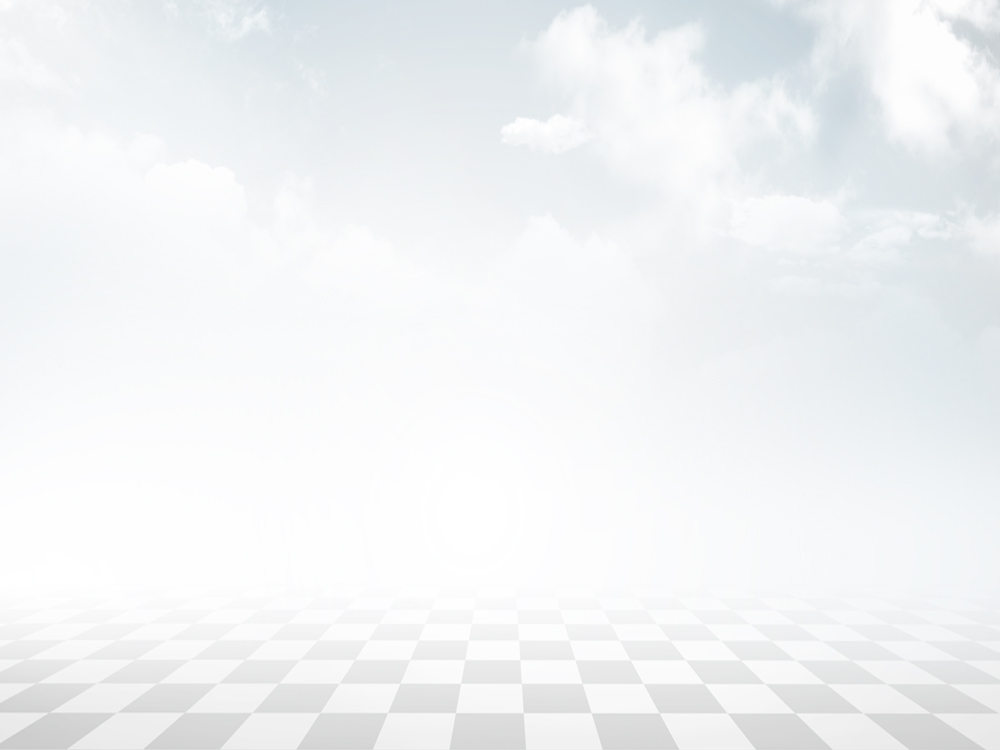 第7课
党是最高政治领导力量
本课要求学生明确党的最高政治领导。不忘初心、牢记使命，明确中国共产党的性质和宗旨、初心和使命。坚持和加强党的全面领导，坚定不移全面从严治党。
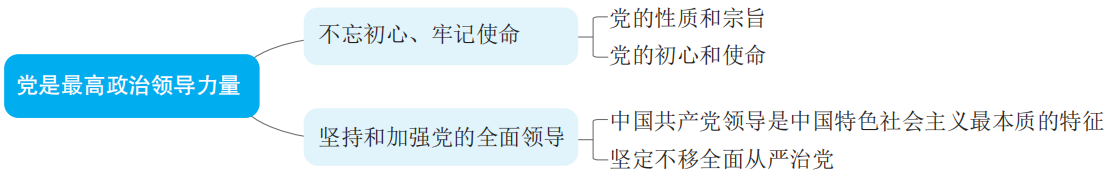 一、不忘初心、牢记使命
（一）党的性质和宗旨
1. 中国共产党的性质是什么？
中国共产党是中国工人阶级的先锋队，同时是中国人民和中华民族的先锋队，是中国特色社会主义事业的领导核心，代表中国先进生产力的发展要求，代表中国先进文化的前进方向，代表中国最广大人民的根本利益。中国共产党的最高理想和最终目标是实现共产主义。
2. 中国共产党的根本宗旨是什么？
全心全意为人民服务是中国共产党的根本宗旨。党除了工人阶级和最广大人民群众的根本利益，没有任何自己特殊的利益，从来不代表任何利益集团、任何权势团体、任何特权阶层的利益。人民对美好生活的向往，就是中国共产党的奋斗目标。与人民风雨同舟、生死与共，始终保持血肉联系，是党战胜一切困难和风险的根本保证。
3. 中国共产党的执政理念是什么？
立党为公、执政为民是中国共产党的执政理念。党的根基在人民、血脉在人民、力量在人民，人民是党执政兴国的最大底气。党始终牢记江山就是人民、人民就是江山，坚持一切为了人民、一切依靠人民，坚持为人民执政、靠人民执政，坚持发展为了人民、发展依靠人民、发展成果由人民共享，坚定不移走全体人民共同富裕道路。
（二）党的初心和使命
1. 中国共产党人的初心和使命是什么？
为中国人民谋幸福，为中华民族谋复兴，是中国共产党人的初心和使命。这个初心和使命是激励中国共产党人不断前进的根本动力，是党的性质宗旨、理想信念、奋斗目标的集中体现。
2. 中国共产党践行初心和使命的历程与成就是什么？
从诞生那一天起，党始终践行初心使命，团结带领全国各族人民绘就了人类发展史上的壮美画卷，中华民族伟大复兴展现出前所未有的光明前景。党的百年奋斗从根本上改变了中国人民的前途命运，开辟了实现中华民族伟大复兴的正确道路，展示了马克思主义的强大生命力，深刻影响了世界历史进程，锻造了走在时代前列的中国共产党。
3. 不忘初心、牢记使命的重要意义是什么？
人民是历史的创造者，是决定党和国家前途命运的根本力量，无产阶级政党是为绝大多数人民谋利益的政党。只有不忘初心、牢记使命，党才能够始终得到人民拥护和支持，才能够始终立于不败之地。
二、坚持和加强党的全面领导
（一）中国共产党领导是中国特色社会主义最本质的特征
1. 为什么说中国共产党领导是中国特色社会主义事业的领导核心，中国共产党领导是中国特色社会主义制度的最大优势？
中国共产党领导是中国特色社会主义最本质的特征，是中国特色社会主义制度的最大优势，党是最高政治领导力量。党政军民学，东西南北中，党是领导一切的。坚持党的全面领导，是坚持和发展中国特色社会主义的必由之路。全面建设社会主义现代化国家、全面推进中华民族伟大复兴，关键在党。党的领导是战胜一切困难和风险的“定海神针”，是实现中华民族伟大复兴的根本保证。党的领导是党和国家的根本所在、命脉所在，是全国各族人民的利益所系、命运所系。
2. 如何理解党的领导制度在中国特色社会主义制度体系中具有统领地位？
中国特色社会主义制度是一个严密完整的科学制度体系，起四梁八柱作用的是根本制度、基本制度、重要制度，其中具有统领地位的是党的领导制度。党的领导制度是我国的根本领导制度。坚持党的集中统一领导，坚持党的科学理论，保持政治稳定，确保国家始终沿着社会主义方向前进，这是我国国家制度和国家治理体系的显著优势。
3. 坚持党的集中统一领导的重要性是什么？新时代坚持和加强党的全面领导的要求是什么？
党的领导是全面的、系统的、整体的，坚持党中央集中统一领导是最高政治原则，保证党的团结统一是党的生命。新时代坚持和加强党的全面领导，必须坚决维护党中央权威，健全总揽全局、协调各方的党的领导制度体系，建立不忘初心、牢记使命的制度，完善坚定维护党中央权威和集中统一领导的各项制度，健全党的全面领导制度，健全为人民执政、靠人民执政各项制度，健全提高党的执政能力和领导水平制度，完善全面从严治党制度，把党的领导落实到国家治理各领域各方面各环节。
（二）坚定不移全面从严治党
1. 从严治党的重要意义是什么？
中国共产党作为世界上最大的马克思主义执政党，要始终赢得人民拥护、巩固长期执政地位，必须时刻保持解决大党独有难题的清醒和坚定。全面从严治党是党永葆生机活力、走好新的赶考之路的必由之路。全面从严治党永远在路上，党的自我革命永远在路上，必须持之以恒推进全面从严治党，深入推进新时代党的建设新的伟大工程，以党的自我革命引领社会革命。
先进的马克思主义政党不是天生的，而是在不断自我革命中淬炼而成的。勇于自我革命是中国共产党区别于其他政党的显著标志。自我革命精神是党永葆青春活力的强大支撑。党历经百年沧桑更加充满活力，其奥秘就在于始终坚持真理、修正错误。只要不断清除一切损害党的先进性和纯洁性的因素，不断清除一切侵蚀党的健康肌体的病毒，就一定能够确保党不变质、不变色、不变味，确保党在新时代坚持和发展中国特色社会主义的历史进程中始终成为坚强领导核心。
2. 新时代青年的使命担当是什么？
一代又一代中国共产党人，大多数都是在青年时代就满怀信仰和豪情加入了党组织，并为党和人民奋斗终身。党的队伍中始终活跃着怀抱崇高理想、充满奋斗精神的青年人，这是党历经百年风雨而始终充满生机活力的一个重要原因。新时代青年要深刻领悟“两个确立”的决定性意义，增强“四个意识”，坚定“四个自信”，做到“两个维护”，坚定不移听党话、跟党走，胸怀忧国忧民之心、爱国爱民之情，不断奉献祖国、奉献人民。
3. “两个确立”是什么？
确立习近平同志党中央的核心、全党的核心地位，确立习近平新时代中国特色社会主义思想的指导地位。
4. “四个意识”是什么？
政治意识、大局意识、核心意识、看齐意识。
5. “四个自信”是什么？
中国特色社会主义道路自信、理论自信、制度自信、文化自信。
6. “两个维护”是什么？
坚决维护习近平总书记党中央的核心、全党的核心地位，坚决维护党中央权威和集中统一领导。
例题 1（2023年三校生高考真题）（选择题）
中国共产党人的初心和使命是（ 	），为中华民族谋复兴。
A. 建设社会主义国家 	B. 传播马克思主义
C. 为中国人民谋幸福 	D. 实现共产主义
C
【解析】本题考查党的初心和使命。中国共产党人的初心和使命是为中国人民谋幸福、为中华民族谋复兴。
例题 2（2022年三校生高考真题）（填空题）
坚持党对一切工作的领导，必须增强政治意识、大局意识、核心意识、______________。
看齐意识
【解析】本题考查“四个意识”的内容。新时代青年要增强“四个意识”，四个意识即政治意识、大局意识、核心意识、看齐意识。
例题 3（2022年三校生高考真题）（填空题）
全心全意为人民服务
中国共产党的根本宗旨是 ____________________。
【解析】本题考查中国共产党的根本宗旨。全心全意为人民服务是中国共产党的根本宗旨。